2 Timothy 3:16-1716 All scripture is given by inspiration of God, and is profitable for doctrine, for reproof, for correction, for instruction in righteousness:17 That the man of God may be perfect, thoroughly furnished unto all good works.
7 The law of the Lord is perfect,    refreshing the soul.The statutes of the Lord are trustworthy,    making wise the simple.8 The precepts of the Lord are right,    giving joy to the heart.The commands of the Lord are radiant,    giving light to the eyes.9 The fear of the Lord is pure,    enduring forever.The decrees of the Lord are firm,    and all of them are righteous.
10 They are more precious than gold,    than much pure gold;they are sweeter than honey,    than honey from the honeycomb.11 By them your servant is warned;    in keeping them there is great reward.12 But who can discern their own errors?    Forgive my hidden faults.13 Keep your servant also from willful sins;    may they not rule over me.Then I will be blameless,    innocent of great transgression.
	14 May these words of my mouth and this meditation of my heart    be pleasing in your sight,    Lord, my Rock and my Redeemer.
Peter Stoner, Professor of Science at Westmont
College calculated the probability of one man
fulfilling by chance the major prophecies made
concerning the Messiah. After examining all the
probabilities carefully he estimated that the
chance of one man fulfilling all eight prophecies
was one in 10 to the power of 17. There are
actually 48 major prophecies regarding Jesus
Christ but he just took the probability of 8.
Peter Stoner wrote his evidence in the book Science Speaks which was evaluated and endorsed by the American Science Affiliation as being accurate. To illustrate how large the number 10 to the power of 17 is he wrote the following:
"Suppose that we take 10 to the power of 17 silver dollars and lay them on the face of Texas. They'll cover all of the state two feet deep. Now mark one of these silver dollars and stir the mass thoroughly all over the state. Blindfold a man and tell him that he can travel as far as he wishes, but he must pick up one silver dollar and say that this is the right one. That is the chance that the prophets had when writing just these eight prophecies and having them all come true in any one man."
Daniel 9:24-27.Seventy weeks have been decreed for your people and your holy city, to finish the transgression, to make an end of sin, to make atonement for iniquity, to bring in everlasting righteousness, to seal up vision and prophecy and to anoint the most holy place. 25"So you are to know and discern that from the issuing of a decree to restore and rebuild Jerusalem until Messiah the Prince there will be seven weeks and sixty-two weeks; it will be built again, with plaza and moat, even in times of distress No surprises there.
If you are worried about such attacks please talk to me afterwards . Then after the sixty-two weeks the Messiah will be cut off and have nothing, and the people of the prince who is to come will destroy the city and the sanctuary. And its end will come with a flood; even to the end there will be war; desolations are determined. 27"And he will make a firm covenant with the many for one week, but in the middle of the week he will put a stop to sacrifice and grain offering;
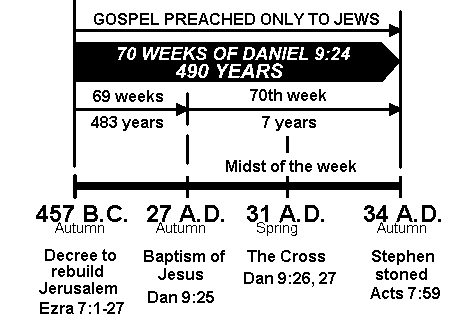